Tulevikustsenaariumid riigiteede ja kohalike teede omandisuhetes
Kuno Männik
Jaan Ingermaa
Teede omandisuhete töögrupp

7.11.2017
Tulevikustsenaariumid muutusteks teede omandisuhetes
Stsenaarium 1:  Ei tee põhimõttelisi muutusi
Stsenaarium 2: Suurendame kohalikku teedevõrku
Stsenaarium 3: Suurendame riigi teedevõrku
Stsenaarium 4: Omavalitsusliitude osalemine piirkondlike        
                         riigiteede  investeeringute otsustamisel
Stsenaarium 5:  Suurendame eraomandis teedevõrku
2
Stsenaarium 1:  Ei tee põhimõttelisi muutusi
S1
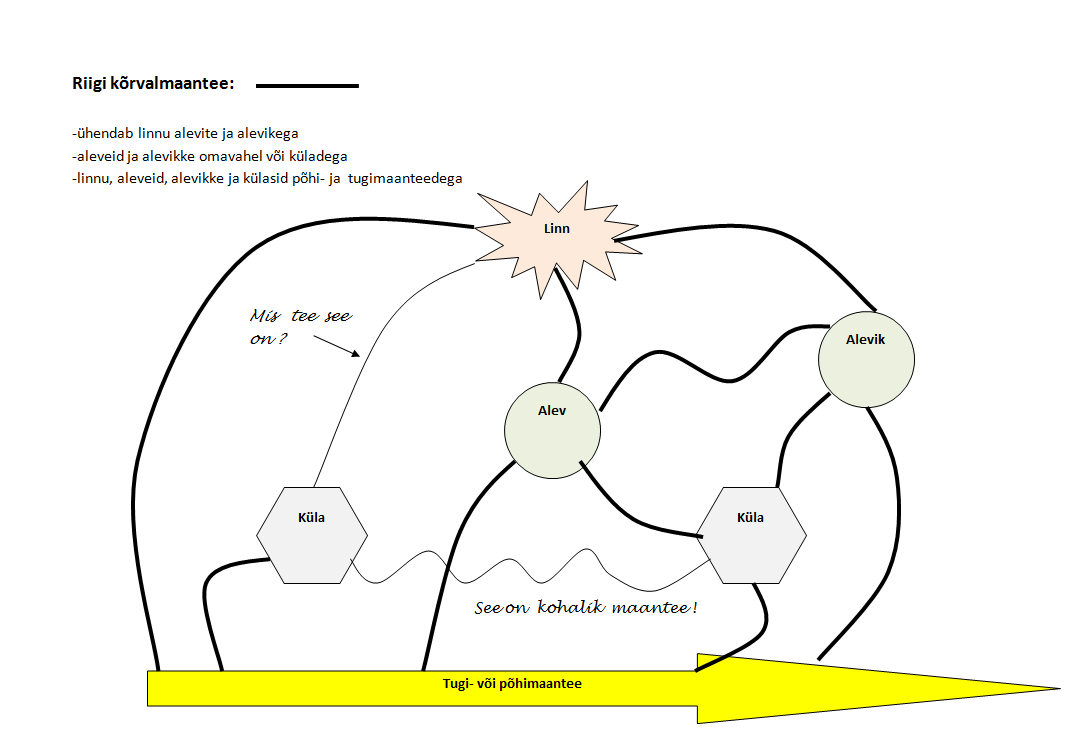 3
S2
RÕUGE alevik ja külad Haanjas
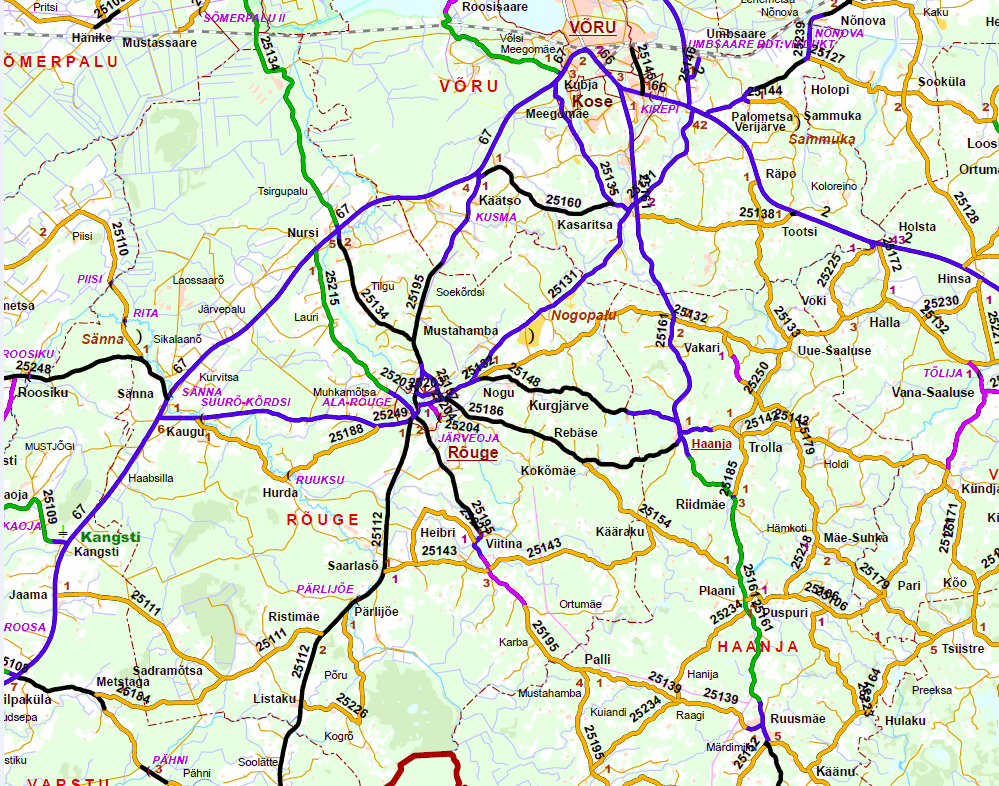 4
S2
MUSTVEE
PÕLTSAMAA
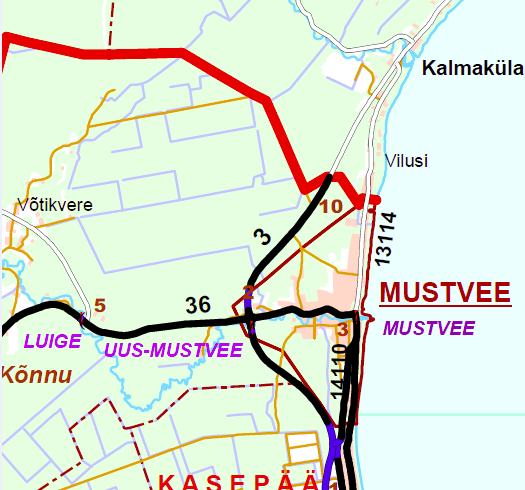 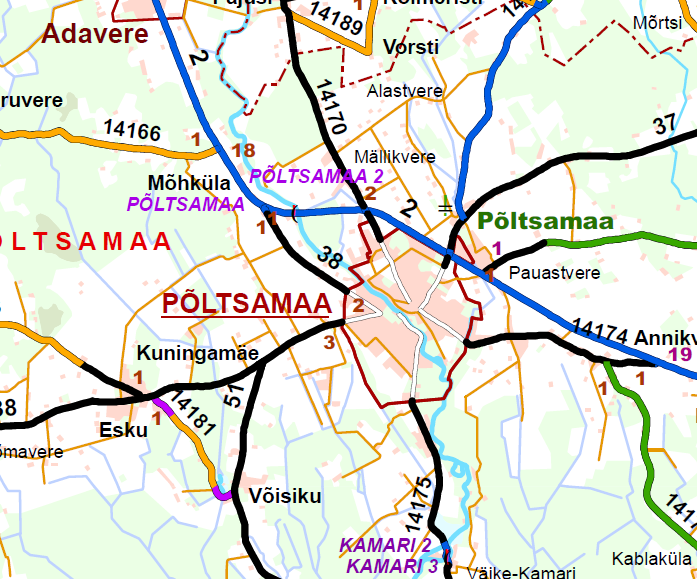 5
S1
Riigiteede ja kohalike teede omandisuhetes ei toimu põhimõttelisi muutusi, aga riigi teedevõrk korrastatakse, viies selle koostöös kohalike omavalitsustega  vastavusse  MKM 25.06.2015 määruses nr 12 „Riigiteede liigid ja riigiteede nimekiri“ ja varasemalt teeseaduses sätestatud riigitee mõistetega. Tulemusena väheneb riigi  kõrvalmaanteede pikkus ja samapalju suureneb kohalike teede pikkus. Omandivorm vajab ülevaatamist eelkõige nendel riigiteedel, mis paiknevad ühe KOVi territooriumil ja teenindavad olulises osas vaid KOV-i sisest ja tähtsusega liiklust. Samuti kaalutakse üksikute selgelt riigitee tunnustega KOV teede ülevõtmist riigiteedeks. Järgitakse üldpõhimõtet, mille kohaselt riigitee on reeglina maantee. Tänava tüüpi tee võib erandina kuuluda riigiteede koosseisu, kui välditakse KOV autonoomiasse ebaproportsionaalset sekkumist.
6
S1
Riigitee tunnuste hindamisel  lähtutakse eelkõige järgnevate aspektide koosmõjust:

liikluse iseloom, sh kohaliku liikluse ja transiitliikluse osakaal;
tee tähtsus riigiteede ja kohalike teede teedevõrgu osana;
ümbersõidu võimalus mööda riigiteid;
tee ehitus-tehnilised lahendused, sh tehnovõrkude mõju;
planeeringute ja arengukavade kitsendused, 
ühtse teehoiu ja liikluse korraldamise võimalus ja otstarbekus;


KOV teedele (eelkõige tänavad), kus esineb riigiteele omaseid tunnuseid, kuid mille võtmine riigiteeks ei ole eespool nimetatud kaalutlustel otstarbekas, eraldatakse riigieelarvest sihtotstarbelist toetust, seda nt toetusfondi kaudu vms.
7
S1
8
S1
Stsenaariumi kohaselt antakse KOV-dele üle ca 2000 km riigiteid ning riigiteeks võetakse ca 200 km kohalikke teid. Hinnanguliselt kaasneks sellega rahaliste vahendite üleminek kohalikesse eelarvetesse mahus ca 3  mln eurot.
S2
Stsenaarium 2:  Suurendame kohalikku teedevõrku
Kohaliku liiklusena on käsitletav kohaliku omavalitsuse haldusterritooriumil asuvate asulate sisene, kui ka omavalitsuse haldusterritooriumil asuvate asulate vaheline liiklus. Suureneb kohalike teede pikkus riigi kõrvalmaanteede arvelt, rakendades maksimaalselt kohaliku omavalitsuse korralduse seaduse sätet, et kohaliku omavalitsusüksuse ülesandeks on korraldada valla ja linna teede ehitamist ja korrashoidu oma halduspiirides. Kohalike omavalitsuste liitmise reformi järgselt suurenevad haldusterritooriumid, mis võimaldab osale senistest riigi kõrvalmaanteedest ning linnu, aleveid ja alevikke läbivad tänava tüüpi praegustele riigiteedele omistada kohalikku liiklust teenindava funktsiooni. Riigile jääb nn tõmbekeskuste ühendamine maanteedega ja rahvusvahelise võrgustiku toimimise tagamine. Kohalikud omavalitsused tagavad nii tänavate kui piirkonna maanteede hoiuks inseneriteadmistega asjatundjad ning juurutavad kompetentsel analüüsil põhinevate otsuste tegemise teehoiuvahendite efektiivseks kasutamiseks.
10
S2
RÕUGE – HAANJA näide
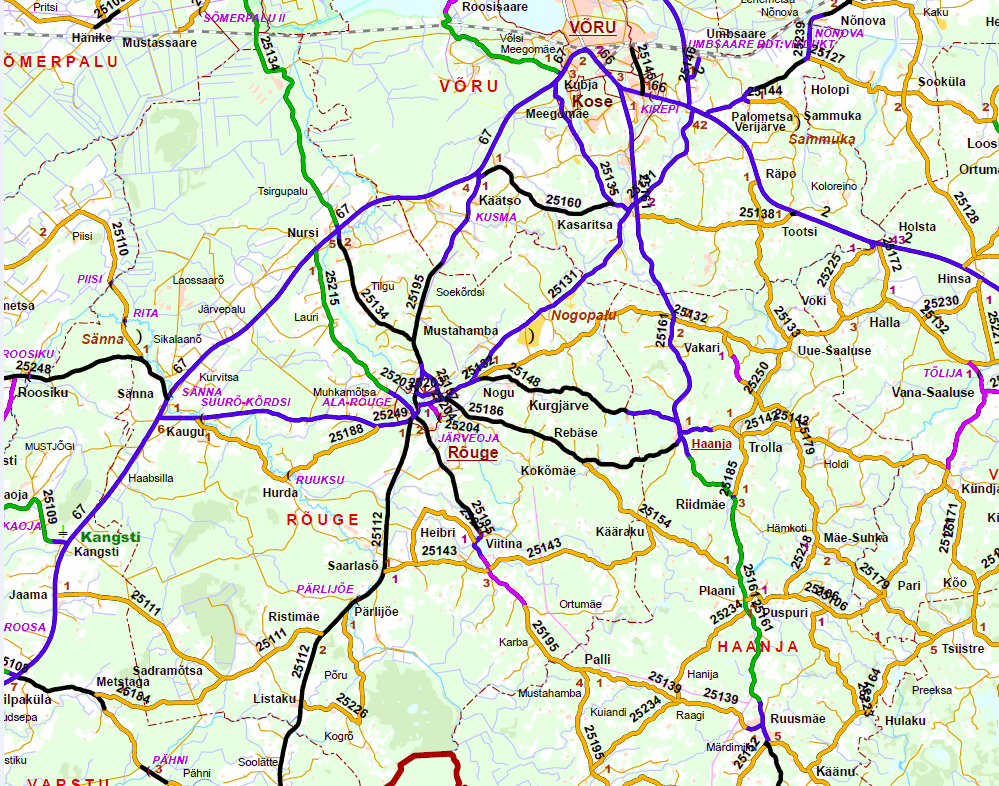 11
S2
Üldjuhul jäetakse KOV omandisse kõik tänava tüüpi teed, kuna need on  tihedalt seotud kohaliku elu korraldamise ülesannetega - teenindavad valdavalt kohalikku liiklust (sh  kohalikku ühistransporti) ning on otseselt seotud tehnovõrgu, heakorra küsimuste ja maa otstarbeka kasutusega, ehk siis KOVi olemuslike ülesannetega. Olles nimetatud teede omanik saab KOV paremini täita oma põhiseaduslikku funktsiooni – iseseisvalt otsustada ja korraldada kõiki kohaliku elu küsimusi.
Riigi ülesandeks jääb riigi olulisemate piirkondade ja objektide (tõmbekeskuste) ühendamine – selleks on eelkõige suuremad asulad (linnad, alevid ja alevikud, kuid mitte külad) ning riiklikult tähtsad transpordisõlmed, piiripunktid jms. Asulate ühendamise kaudu on tagatud ka vallakeskuste omavaheline ühendus riigiteede kaudu.
Riigitee on reeglina maantee ja ühendab tõmbekeskusi mööda ühte mõistlikku marsruuti, s.t riigiteede võrgustikus puuduvad funktsioonilt alternatiivsed ühendusteed. Senistel alternatiivsetel ühendusteedel kaalutakse seisundinõuete vähendamist või liiklemise piiramist, kui KOV riigitee ülevõtmisega ei nõustu. Riigitee tunnustega KOV maanteed võetakse riigiteeks. Erandina võib tänava tüüpi tee kuuluda riigitee koosseisu, kui välditakse KOV autonoomiasse ebaproportsionaalset sekkumist.
Kohalikele teedele (eelkõige tänavad), kus esineb riigitee funktsioon, kuid mille võtmine riigiteeks ei ole eespool nimetatud kaalutlustel otstarbekas, eraldatakse riigieelarvest sihtotstarbelist toetust, seda nt toetusfondi kaudu vms.
Stsenaariumiga kaasneb vajadus muuta õigusakte.
12
S2
13
S2
Stsenaariumi kohaselt antakse KOV-dele üle ca 5000 km riigiteid ning riigiteeks võetakse ca 200 km kohalikke teid. Hinnanguliselt kaasneks sellega rahaliste vahendite üleminek riigieelarvest kohalikesse eelarvetesse mahus ca 10 mln eurot.
S3
Stsenaarium 3:   Suurendame riigi teedevõrku
Võrreldes teiste hajaasustusega riikides, näiteks Põhjamaades, ja Eestis riigiteede ja kohalike teede suhtarve avalikus kasutuses teedevõrgus torkab silma, et meil on kohalikel omavalitsustel ca 2  korda suurem koormus ja riigil vastavalt väiksem koormus, vt tabel 1. Seal piirduvad kohaliku võimu ülesanded teehoiul eelkõige tänavate ehitamise ja korrashoiuga. Asulate vahelised maanteed on riigieelarvest rahastatavad riigiteed. Vt Tabel 1

Erisuseks on ka asulat läbiva tee liik – seal ei piiritleta maantee tüüpi teed asulapiiridega ja üldjuhul läbib riigimaantee linnalist asulat, kui  ümbersõitu pole rajatud. Tänav teenindab seal eelkõige kohalikku asulasisest liiklust, mitte läbivat liiklusvoogu.
15
S3
PÕLTSAMAA
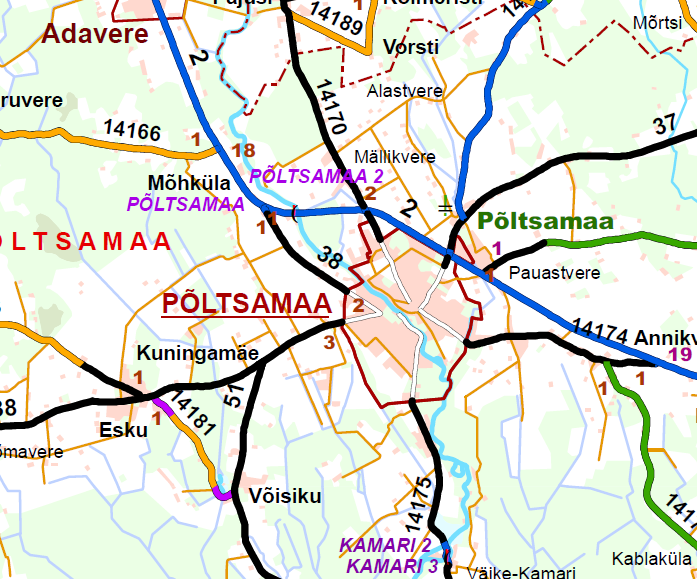 16
S3
Muutes sarnaselt teede omandisuhteid Eestis, suureneb riigiteede pikkus kohalike teede arvelt. Lisaks asulate ühendamisele võetakse riigi kõrvalmaanteeks täiendavalt need kohalikud maanteed, mis ühendavad vallakeskusest eemal paiknevaid külasid omavahel ja neid riigiteedega. Regionaalpoliitiliselt jääb hajaasustusega maapiirkonnas teehoiukulu rohkem riigi kanda. Ka võetakse riigiteeks linnu, aleveid ja alevikke jätkuvalt läbivad kohalikud tänavad (kui pole ümbersõitu) ning juurdepääsud suurtele sadamatele, lennuväljadele, piiripunktidele, tagades ühtlaselt toimiva riigiteede võrgu ning olulise transiitliiklusega teedel kulude kandmise riigi poolt. Lihtsamaks ja selgemaks muutub bussiliinide kavandamise riigieelarvest doteerimise süsteem. Maanteega seonduv teedeinseneri kompetents põhiliselt Maanteeametis, tänavatega seonduv linnades ja vallakeskustes.
 
Muudatuse rakendamiseks on vaja muuta kehtivaid õigusakte.
17
S3
18
S3
Stsenaariumi kohaselt võetakse riigiteeks ca 3000 km kohalikke teid ning antakse KOV-dele üle ca 200 km riigiteid . Hinnanguliselt kaasneks sellega rahaliste vahendite vähenemine omavalitsuste toetusfondis mahus ca 10 mln eurot  ja lisaks 10 mln eurot investeeringuteks (ÜF).
S4
Stsenaarium 4:  Omavalitsusliitude osalemine piirkondlike riigiteede investeeringute otsustamisel
Koos omavalitsuste tugevdamise reformiga ning laiemas mõistes riigihalduse täiustamisega on soodne võimalus selliste otsustusmehhanismide juurutamiseks, mis rohkem tähtsustaks regioonipõhist piirkondlikku koostööd. Rootsis ja Norras (hajaasustusega riigid nagu Eesti)  viimastel aastakümnetel seadustatud teehoiu kavandamise ja investeerimisotsuste tegemise protsesside eeskujul ka meil piirkondlike (kohalikke omavalitsusi esindavate ) institutsioonide kaasamisega piirkonnas teehoiu investeeringute otsustamiseks saaks regionaalpoliitiliselt leevendada linnastumise/ääremaastumise trendide negatiivset mõju. Mainitud riikides on asulatevahelised avalikult kasutatavad teed riigi omandis, aga arenguinvesteeringud piirkonnas otsustatakse omavalitsusi esindavate piirkondlike institutsioonide poolt, riigi poolt etteantud rahastamisvõimaluste raamides. Raha on Maanteeameti eelarves ja peale piirkondlike otsuste heakskiitu Valitsuse poolt toimub projektide realiseerimine läbi riigihangete Maanteeameti kaudu. Iseloomulik on väga tihe koostöö Maanteeameti regioonide ja kohalikke omavalitsusi esindavate piirkondlike institutsioonide vahel. 
Vaid riiki läbivate tähtsate magistraalide areng ning kogu riigiteede võrgu korrahoid on täielikult Maanteeameti otsustada ja vastutada.
Kaasates kohalike omavalitsuste liidud riigiteede (v.a. põhiteed) arenguinvesteeringute otsustamisse, soodustame erinevate teeomanike teede võrgustikuna toimimist, töökohtade loomist väljaspool suuri keskusi, piirkondlike strateegiate realiseerimist.
20
S4
21
S4
Stsenaariumi kohaselt tekib kohalike omavalitsuste liitudel võimalus kaasa rääkida 12500 km riigiteede investeerimisotsuste tegemisel ligikaudu 25 mln euro ulatuses. Otsest rahaliste vahendite üleminekut sellega ei kaasne.
S5
Stsenaarium 5:  Suurendame eraomandis teedevõrku
Vähendame kohalikke teid (eelkõige neid, mis lepinguga avalikus kasutuses) ja kaasnevalt kulutusi kohalikule teehoiule, suurendades erateede pikkust ja makstes eelarvest eratee omanikule lepingulist toetust, kui tee on vajalik avalikuks kasutamiseks. Aluseks täpsemad avalikult kasutatava tee kriteeriumid. Soodustame erateeühistute moodustamist nii õigusaktidega kui ka toetustega.
Praegu on 15 maakonnas kohalikest teedest keskmiselt 22% avalikus kasutuses erateed, aga näiteks Võru maakonnas 42% ja Harju maakonnas 9% .
Aluseks täpsemad avalikult kasutatava tee kriteeriumid. Eelkõige on vaja sätestada minimaalne elamukinnistute arv, mida  teenindav tee omandaks avaliku huvi tunnuse. Praegu läbiviidavas kohalike teede inventeerimise metoodikas käsitleme miinimumina 3 elamut. Stsenaariumi rakendamisel soodustatakse erateeühistute moodustamist nii õigusaktidega kui ka toetustega. Erateeühistu kaudu mitut kinnistut läbiva tee ühise majandamisega kaasnev kasutusõigus on alternatiiviks seni ebapopulaarsete servituutide seadmise võimalusele.
23
S5
KOLGA-JAANI kandi kohalikud tupikteed (näide)
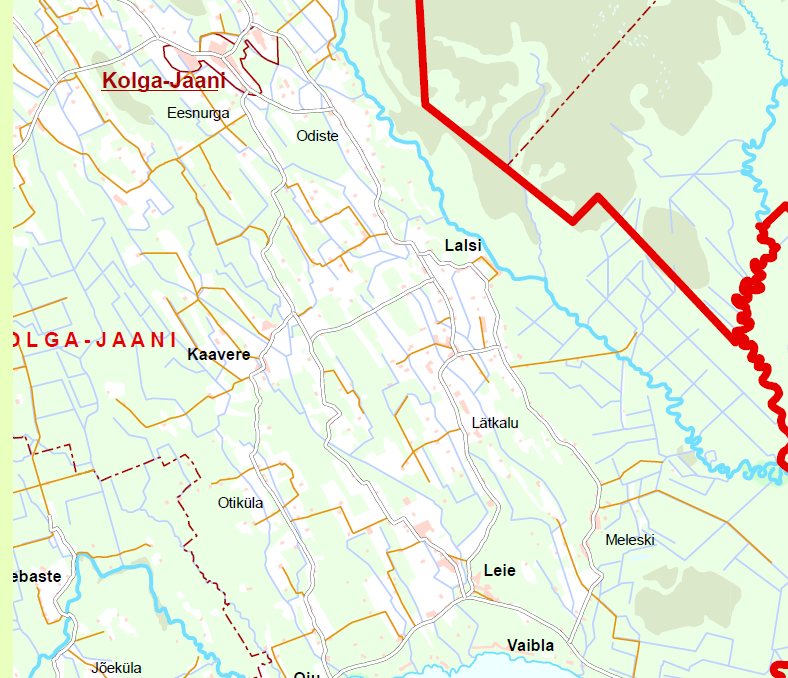 24
S5
25
S5
Stsenaariumi kohaselt muutuks praegustest kohalikest teedest , mis erateena määratud avalikuks kasutamiseks,  toetust saavateks erateedeks hinnanguliselt 6000 km  maanteid ja riigil kuluks subsiidiumiks   ca 4 mln eurot .
Teede omandisuhte muutumisega kaasneb rahastamise üleandmine või toetussummade korrigeerimine. Realiseerida saaks igat stsenaariumi eraldi või neid omavahel sidustades.Millist/milliseid  stsenaariume eelistate, miks?